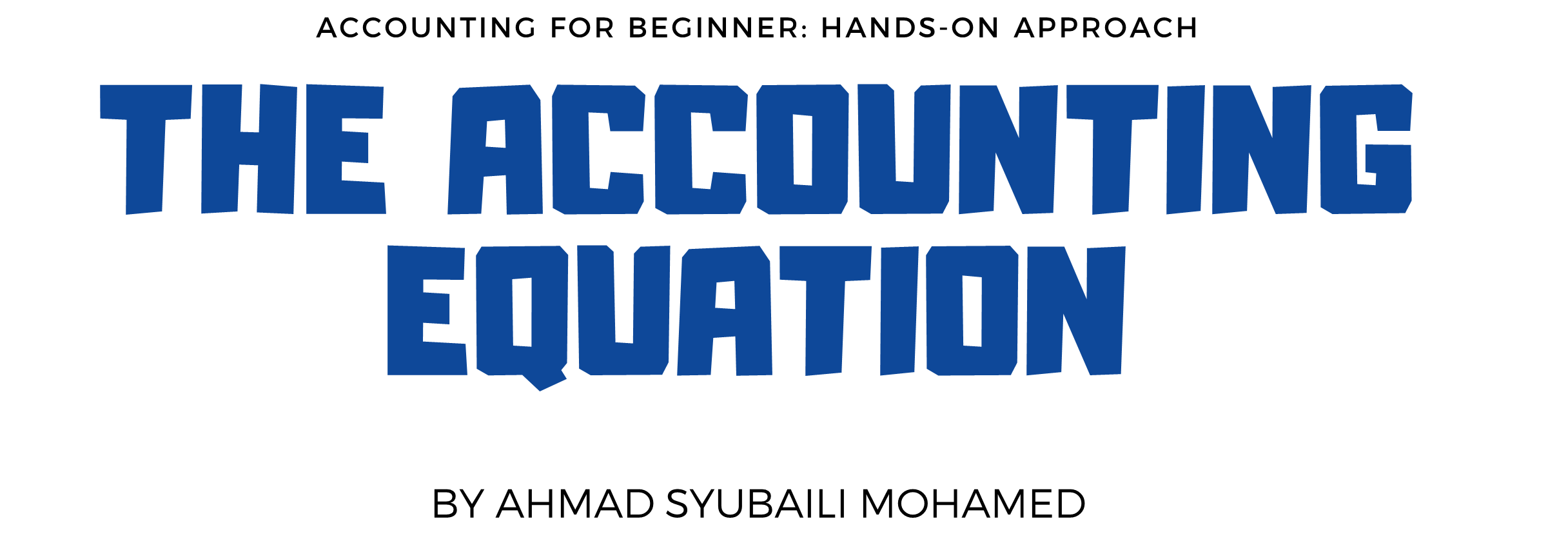 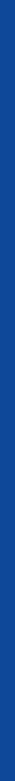 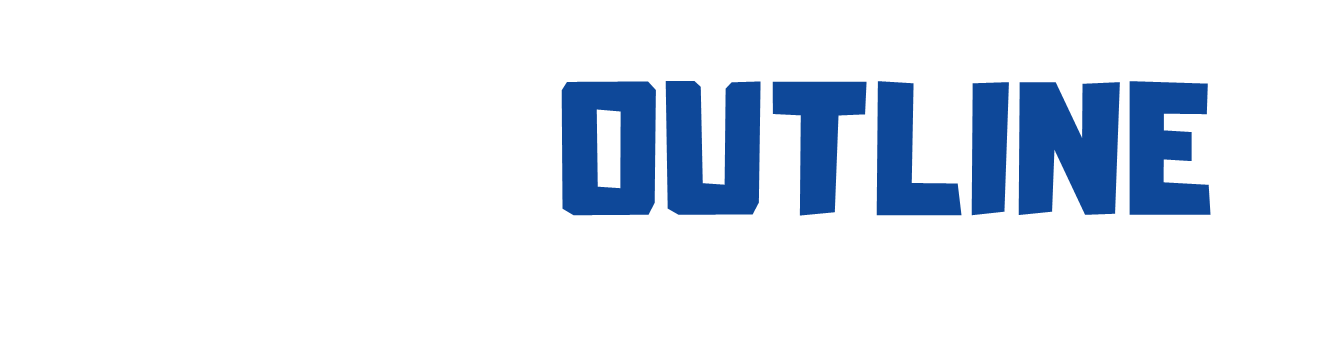 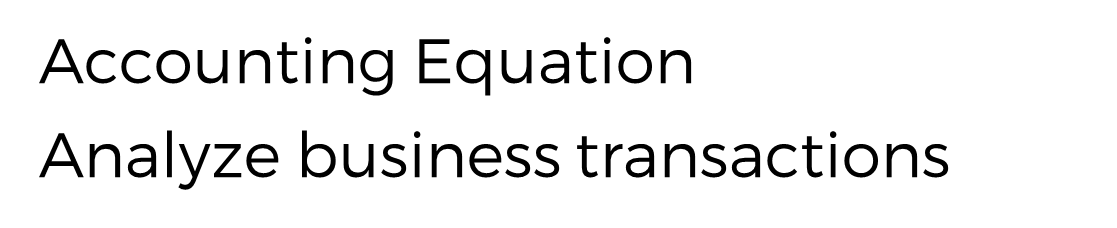 OWNER’S EQUITY
ASSETS
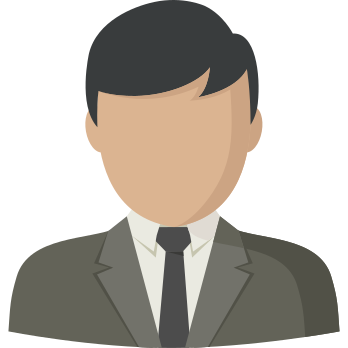 Resources supplied by the owner.
Resources in the business.
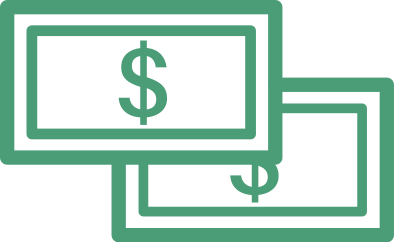 =
OWNER’S EQUITY
ASSETS
LIABILITIES
The
BANK XYZ
Resources supplied by the owner.
Resources in the business.
Debts/loan in business.
EST. 1984
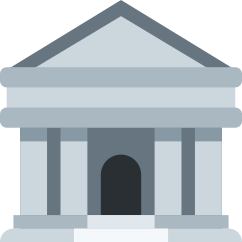 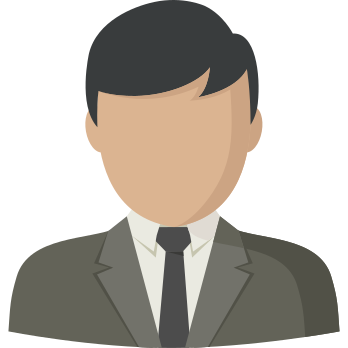 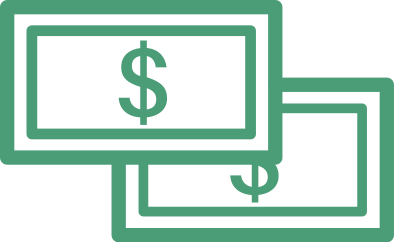 =
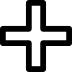 RESOURCES: WHO SUPPLIED THEM
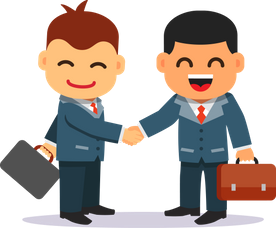 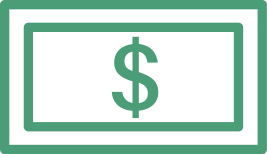 CASH IN HAND/CASH AT BANK
ACCOUNTS RECEIVABLE/DEBTORS
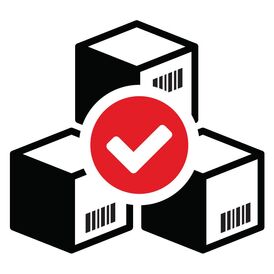 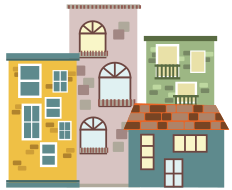 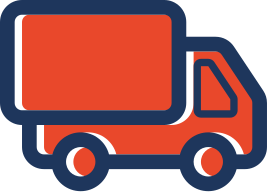 ASSETS
BUILDING
MOTOR VEHICLES
INVENTORIES
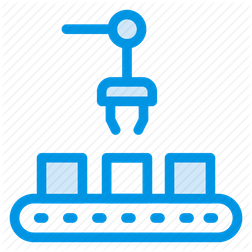 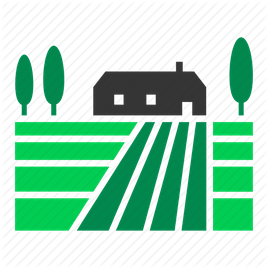 MACHINERY
LAND
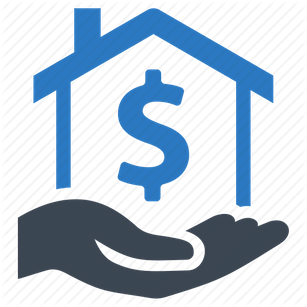 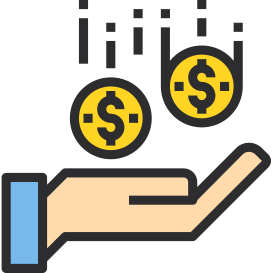 LIABILITIES
ACCOUNT PAYABLE/CREDITOR
MORTGAGE LOAN
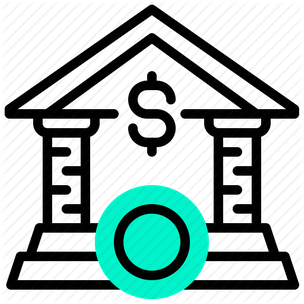 BANK LOAN/BANK OVERDRAF
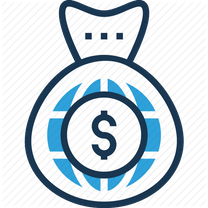 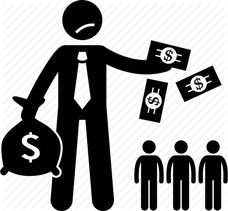 OWNER’S EQUITY
CAPITAL
DRAWING/DIVIDEND
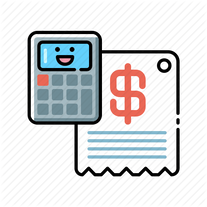 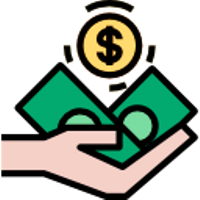 REVENUES
EXPENSES
ANALYZE BUSINESS TRANSACTIONS
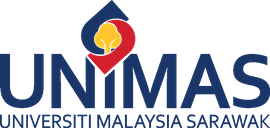 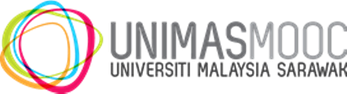 Accounting Equation Impact
ASSETS                   =         LIABILITIES                      +    OWNER’S EQUITY (CAPITAL)
On January 1, Ahmad opens a new business and deposits RM25,000 in a bank account in the name of NiagaNets.
increase
increase
Accounting Equation Impact
ASSETS                   =         LIABILITIES                      +    OWNER’S EQUITY
On January 5, NiagaNets paid RM20,000 for the purchase of land as a future building site.
increase
increase
Accounting Equation Impact
ASSETS                   =         LIABILITIES                      +    OWNER’S EQUITY
On January 10, NiagaNets purchased supplies on account/credit for RM1,350.
increase
increase
Accounting Equation Impact
ASSETS                   =         LIABILITIES                  +    OWNER’S EQUITY (REVENUES)
On January 18, NiagaNets received cash of RM7,500 from customers for services provided.
increase
increase
Accounting Equation Impact
ASSETS                   =         LIABILITIES                   +    OWNER’S EQUITY (EXPENSES)
On January 30, NiagaNets paid rent expenses, RM1,500.
increase
increase
Accounting Equation Impact
ASSETS                   =         LIABILITIES                   +    OWNER’S EQUITY
On January 30, NiagaNets paid creditors, RM950.
increase
increase
Accounting Equation Impact
ASSETS                   =         LIABILITIES                   +    OWNER’S EQUITY (DRAWING)
On January 30, Ahmad withdrew RM2,000 from NiagaNets for personal use.
increase
increase
Accounting Equation Impact
ASSETS                   =         LIABILITIES                   +    OWNER’S EQUITY
On January 31, NiagaNets received RM650 from customers in payment of their accounts/debts.
increase
increase
THANK YOU
BY AHMAD SYUBAILI MOHAMED
ACCOUNTING FOR BEGINNER: HANDS-ON APPROACH